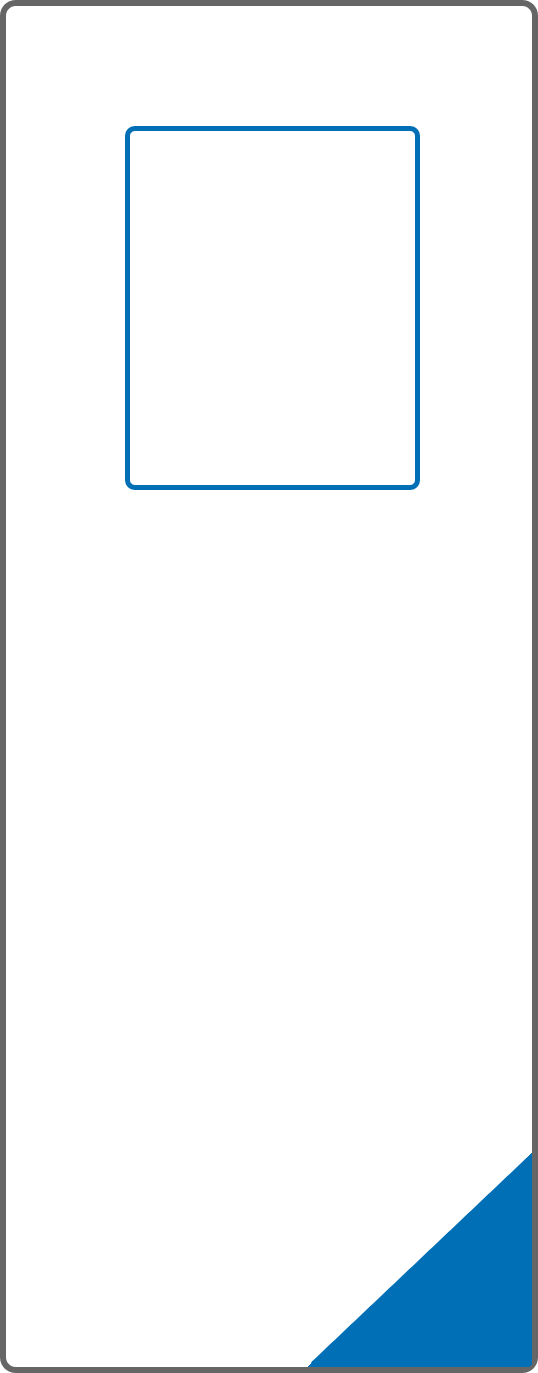 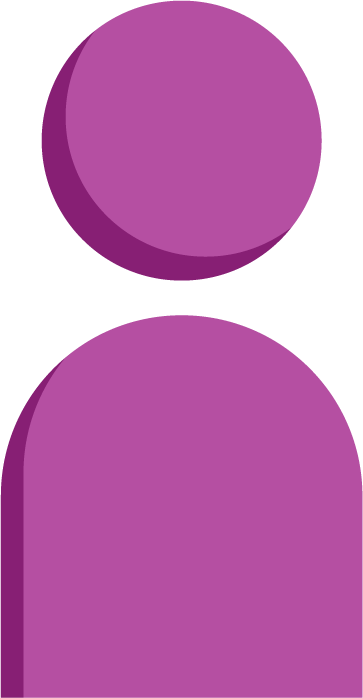 Introduce the sounds
Bossy e
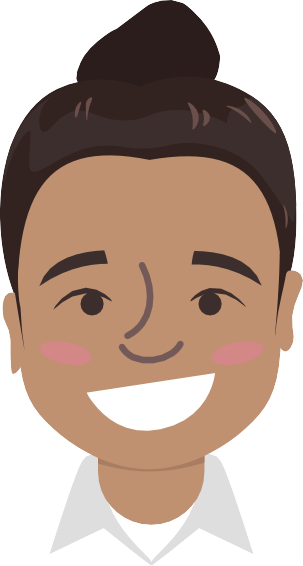 here 
/h/ /ē/ /r/ = here
It’s time to learn new sounds! 

We use the sound rule to help us read!
[Speaker Notes: See lesson plan for specific instructional guidance.

Introduce the Sound! 
Say: Learning new sounds is so cool! Repeat our chant after me! 
"It's time to learn new sounds! 
We use the sound rule to help us read!"
Do: Say one sentence at a time of the Introduce the Sound chant and ask the students to repeat after you.
Say: Let's learn a super cool new rule today!

Say: Remember, in this unit, we're learning all about the long vowel sounds and what spelling patterns we use to make the long e vowel sound. We'll learn that you can make a long e from an open syllable, or from a bossy e, or from vowel pairs. For example, here has a bossy e and makes the long vowel sound, /e/, so we read the word /h/ /e/ /r/ = here.]
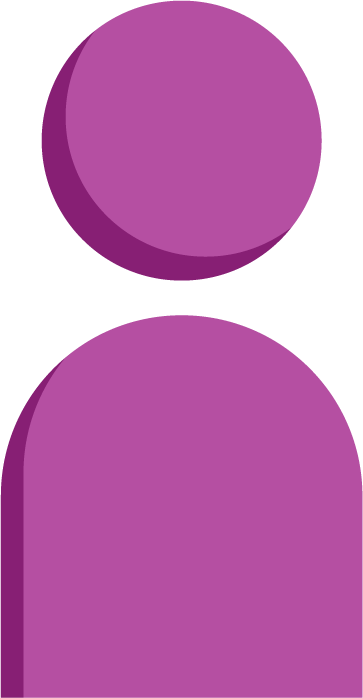 Introduce the sounds
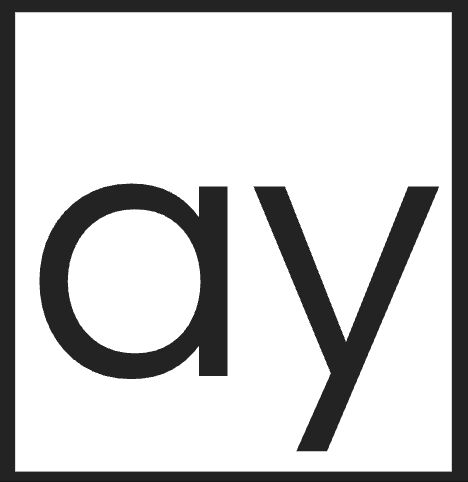 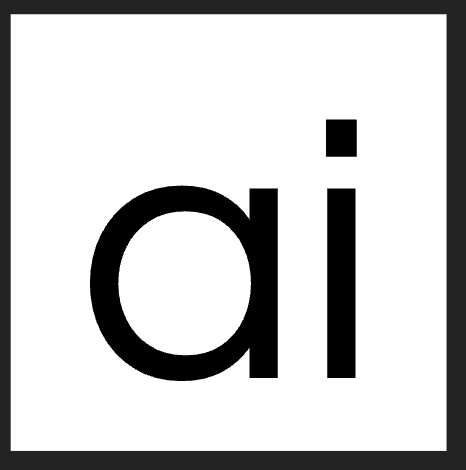 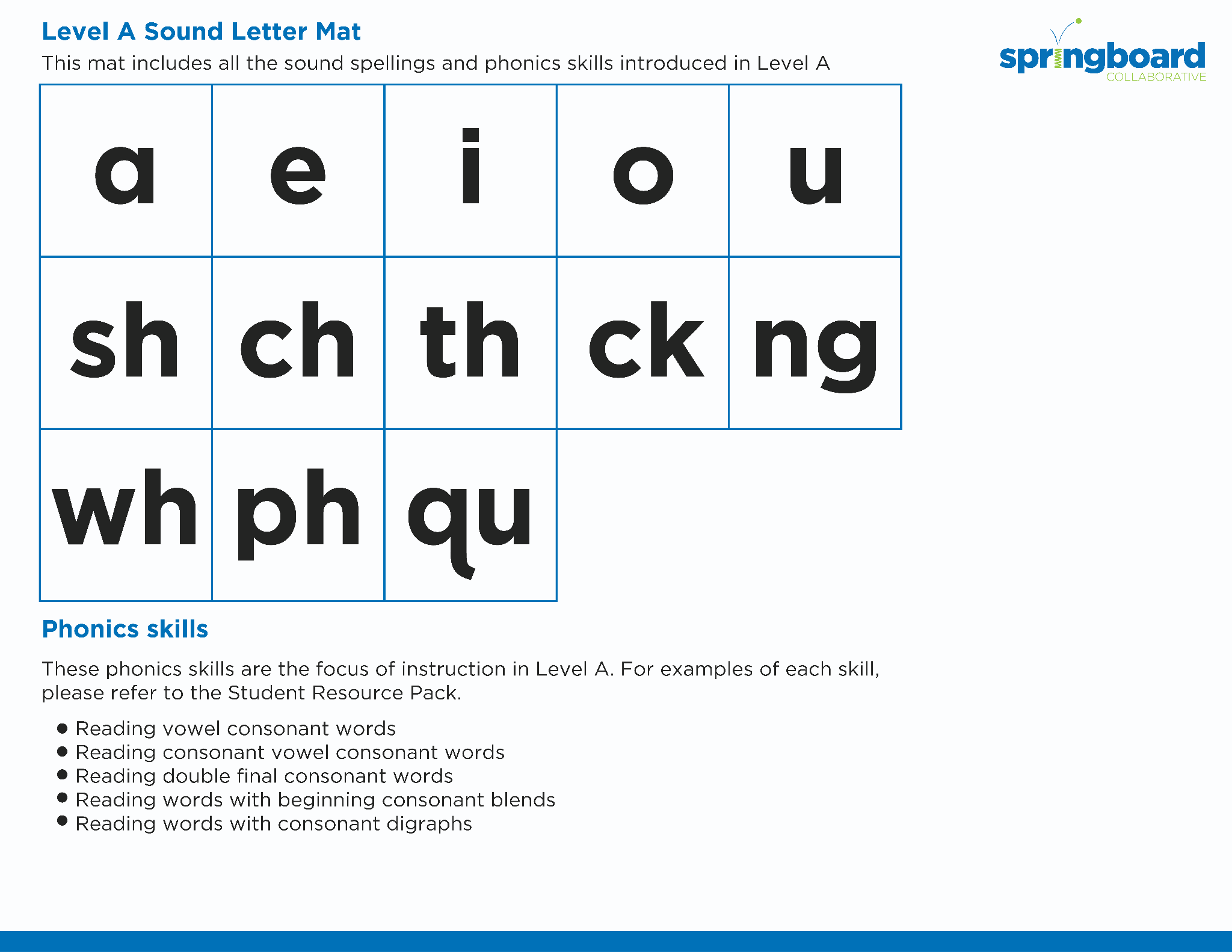 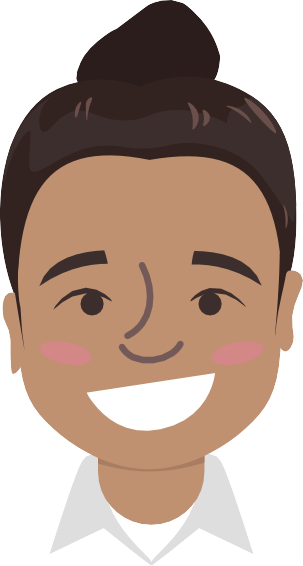 [Speaker Notes: See lesson plan for specific instructional guidance.

Introduce the Sound!
Say: Let's review all our Sound Cards.
Do: Flip through and review all the sound spelling cards students have learned so far. (Sound Letter Cards: a, e, i, o, u, wh, sh, ch, ng, ck, ph, qu, ai, ay)
Say: Let's practice reading words with the long e sound!]
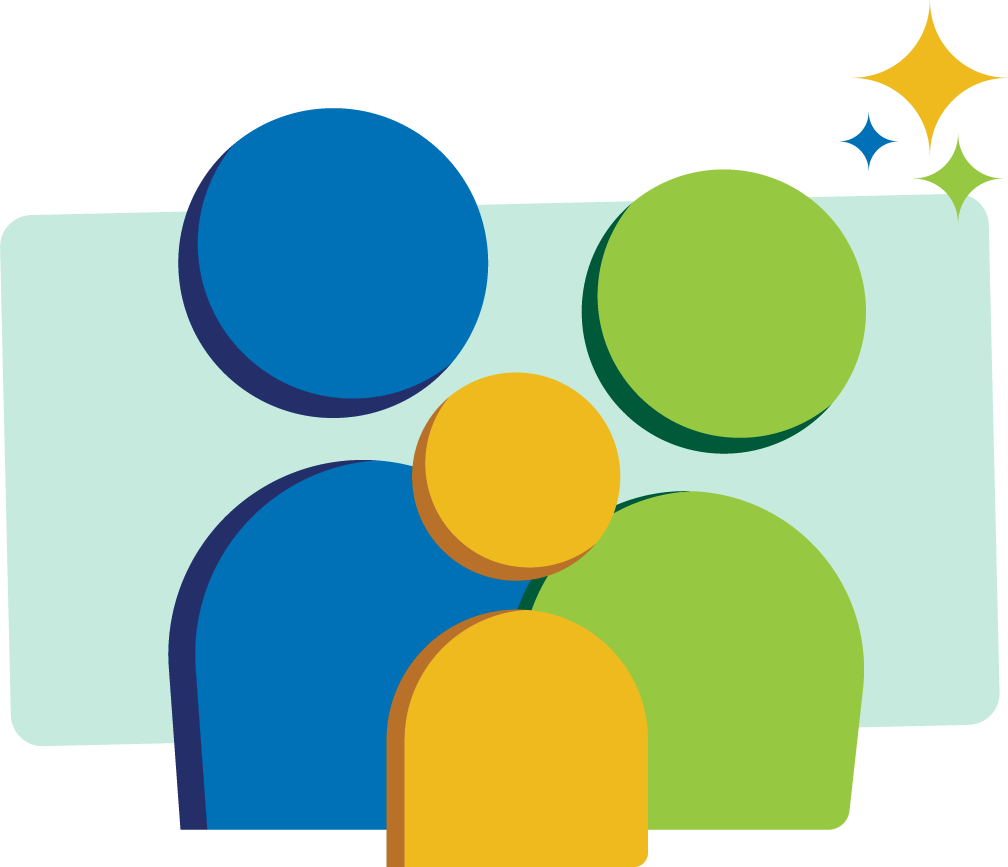 Blend 
the sounds
eve
Family Activity
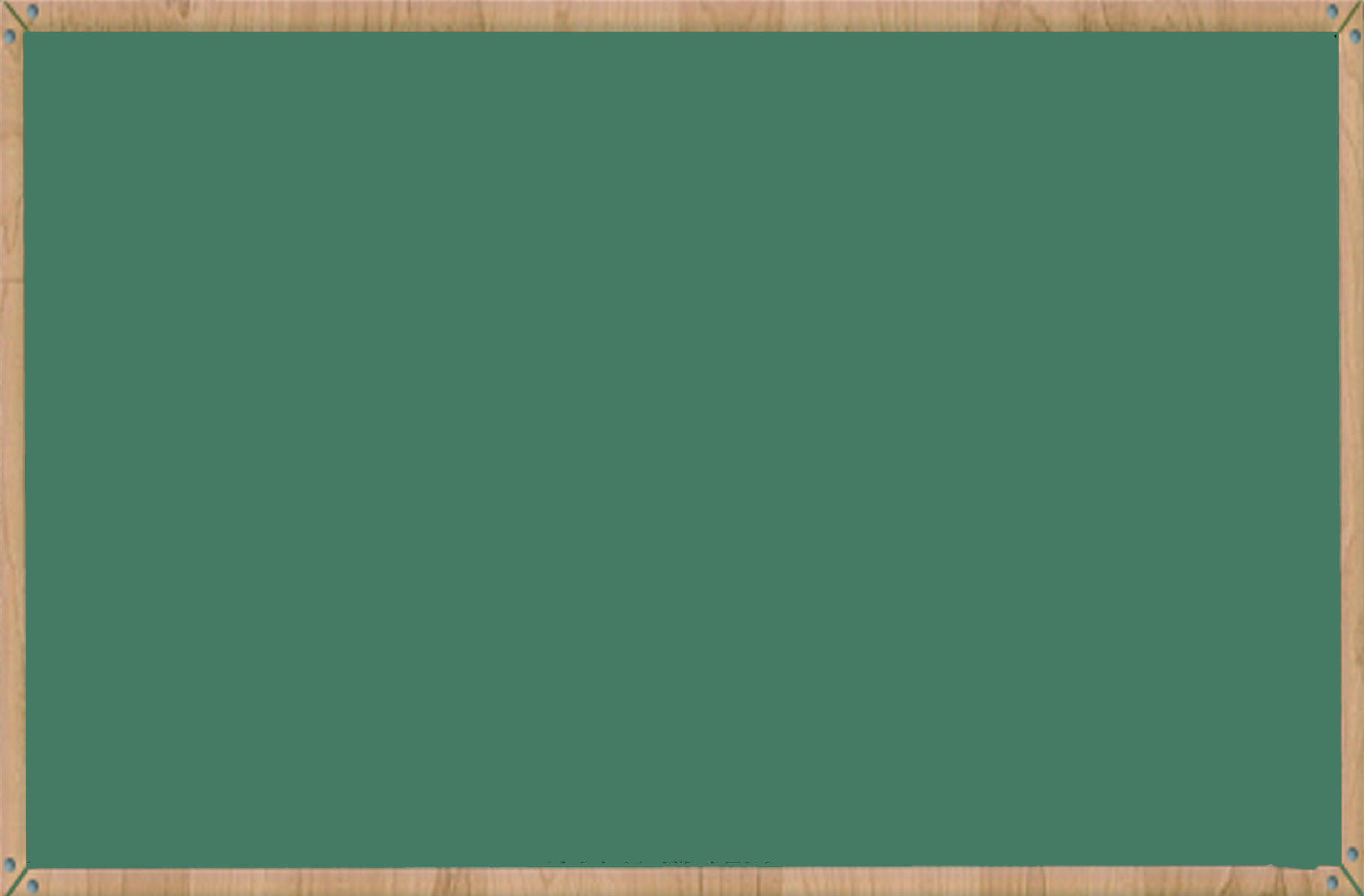 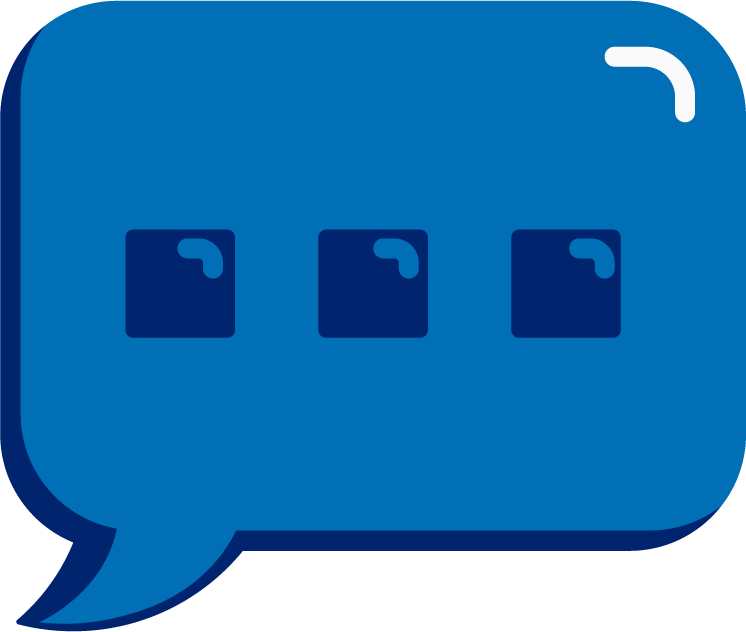 theme
It’s time to blend the sounds!

 It’s time to blend the sounds to help us read 
the words smoothly!
[Speaker Notes: See lesson plan for specific instructional guidance.

Blend the Sounds! 
Say: Blending sounds helps us read the words smoothly! Repeat our chant after me! 
"It's time to blend the sounds! 
It's time to blend the sounds to help us read the words smoothly!" 
Do: Say one sentence at a time of the Blend the Sounds chant and ask the students to repeat after you.
Say: Let's practice blending the sounds in some words today!

Say: When we blend the sounds in words, it helps us read the words smoothly. Let's try it. When words end with a bossy e, the e makes the vowel make the long vowel sound, or says its name. The e doesn't make any sound.
Do: Point to the word eve.
Say: I notice that this word follows the vowel, consonant, final bossy e spelling pattern. That means the final bossy e is going to make e use the long vowel sound /e/. So, to decode this word, I'll say /e/ /v/. The final bossy e does not make a sound. It's job was to signal the other vowel to say the long vowel sound. The words says /e/ /v/ = "eve". It's the eve of the first day of school. School starts tomorrow. Let's segment and blend the word together now using our Double Decker Elkonin Boxes.
Do: Segment and blend the word eve using the Double Decker Elkonin Boxes.
Say: Why is this word read as /e/ /v/ = "eve"?
Do: Listen as students explain bossy e.
Say: Smart explanations! Let's look at another word.
Do: Point to the word theme.
Say: This word begins with a consonant digraph, /th/. T-h says /th/. Next comes a vowel, e, but, I notice the spelling pattern - vowel, consonant e. This is final bossy e. What happens when we have this spelling pattern?
Do: Listen as students explain the rule.
Say: Yes! The final bossy e makes e use the long vowel sound. What's our word?
Do: Listen as students blend the word. Take notes on the students that can accurately blend the open syllable using the long vowel sound and students that may need reteaching and/or additional support.
Say: Final bossy e makes the vowel say its name. We have /th/ /e/ /m/. The word is /th/ /e/ /m/ = "theme". Great thinking while blending the sounds today!]
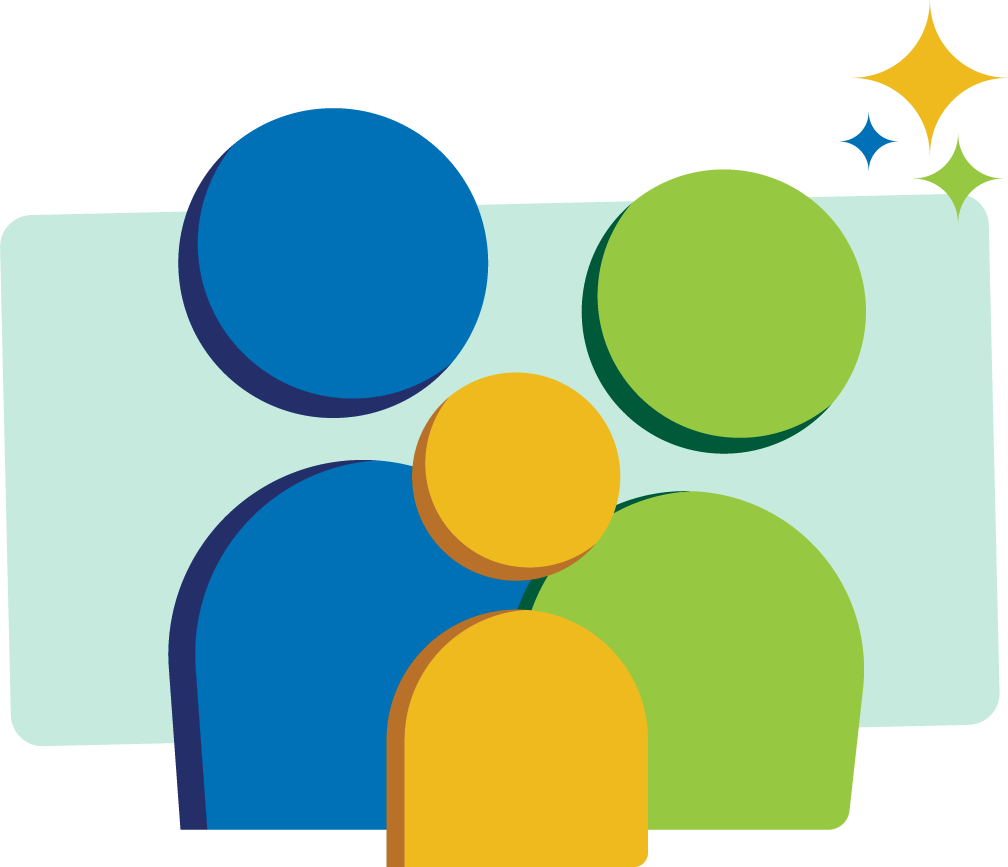 Read the words
gene
Pete told me that these scenes should be here.
scene
Family Activity
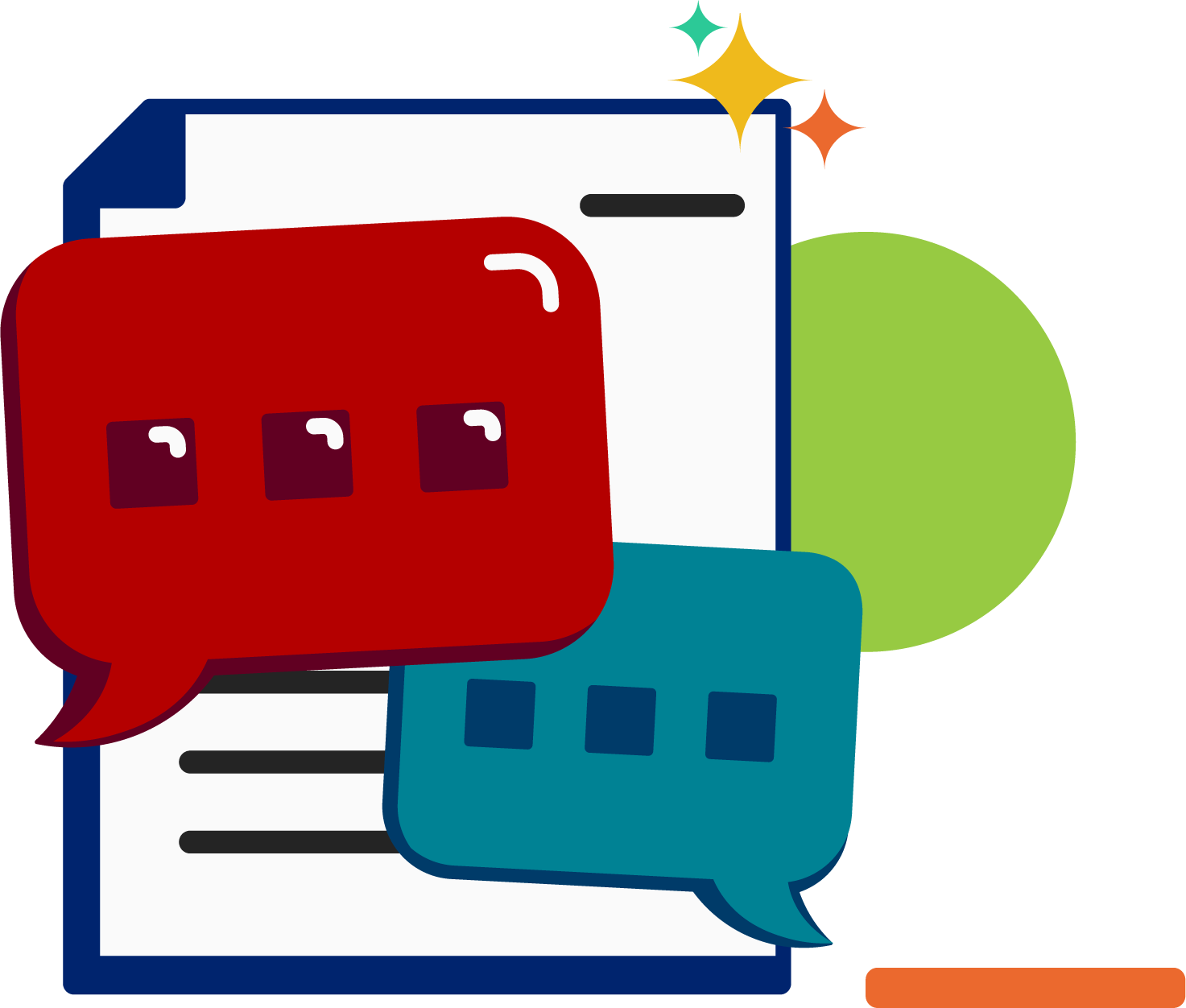 It’s time to read the words! 

It’s time to read the words, so we can read smoothly, like we are speaking!
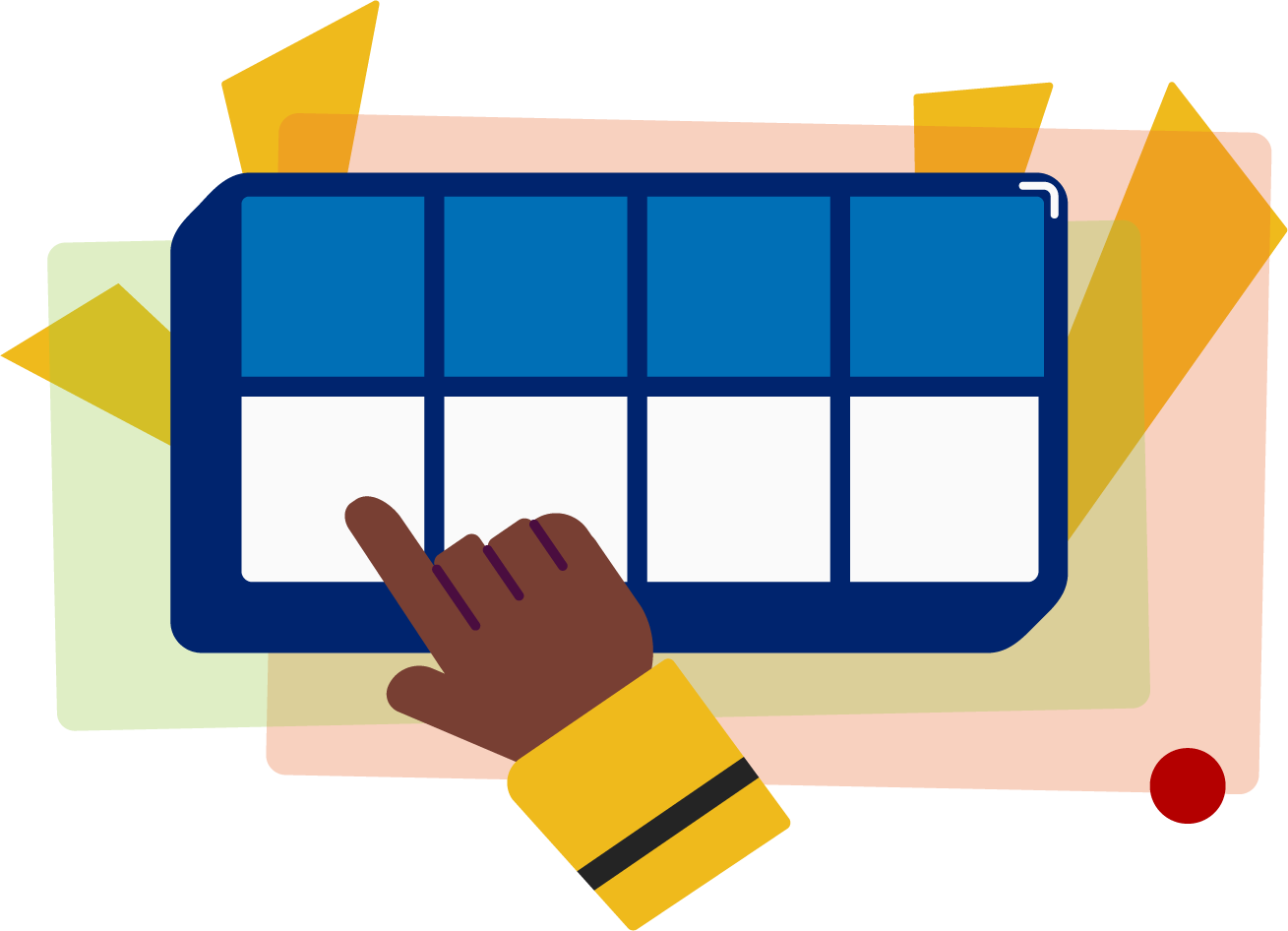 [Speaker Notes: See lesson plan for specific instructional guidance.

Read the Words! 
Say: When we practice reading the words, it can help us read the words faster and faster. This helps us learn to read smoothly like when we are speaking! Repeat our chant after me! 
"It's time to read the words! 
It's time to read the words, so we can read smoothly, like we are speaking!" 
Do: Say one sentence at a time of the Read the Words chant and ask the students to repeat after you.
Say: Let's practice reading words today!

Say: We are going to read the words. When we practice reading the words, it helps us read faster and faster. This helps us focus on what we can learn from the words. Let's look at the first word.
Do: Point to the word gene.
Say: When we read this word, we look to see what spelling pattern it uses so we know what vowel sound to make. I see a consonant, vowel, consonant, final bossy e. We'll use the long vowel sound. Your turn using the Double Decker Elkonin Boxes.
Do: Listen as students read the word. Take notes on the students that can accurately articulate the sounds and read the word, and students that may need reteaching and/or additional support.
Say: /g/ /e/ /n/ = "gene". Yes, the word is "gene". Let's look at the next word. How would you read this word?
Do: Point to the word scene.
Say: Look at this spelling pattern! I see a consonant blend, vowel, consonant, final bossy e. How will you read this word?
Do: Listen as students read the word. Take notes on the students that can accurately articulate the sound and read the word, and students that may need reteaching and/or additional support.
Say: Yes, the word is "scene".
Do: Display the sentence: Pete told me that these scenes should be here.
Say: Take a couple minutes to read this sentence with your partner. All of the words follow rules you've learned or are High Frequency Words you've learned. Raise your hands when you have the whole sentence read and I'll come listen. You can do it!
Do: Monitor and assist. You may support by asking students to recognize the spelling pattern, prompting students to use the long or short vowel sound, asking students to underline letters that stick together, etc.
Say: I'll read it aloud as you read it with me.
Do: Read sentence.
Say: Remember, a word that uses consonant, vowel, consonant, with a final bossy e, uses the long vowel sound. Those brains are growing!]
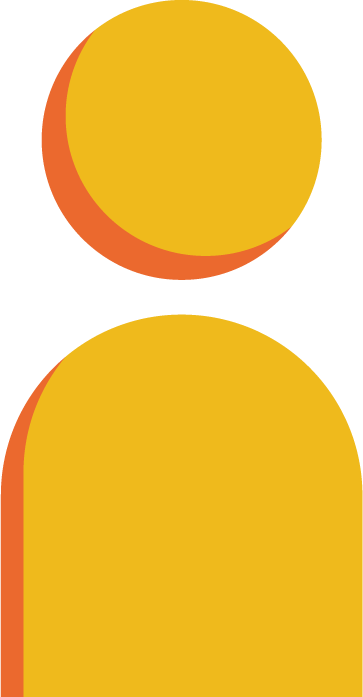 Decode the words
Pete			     here
these
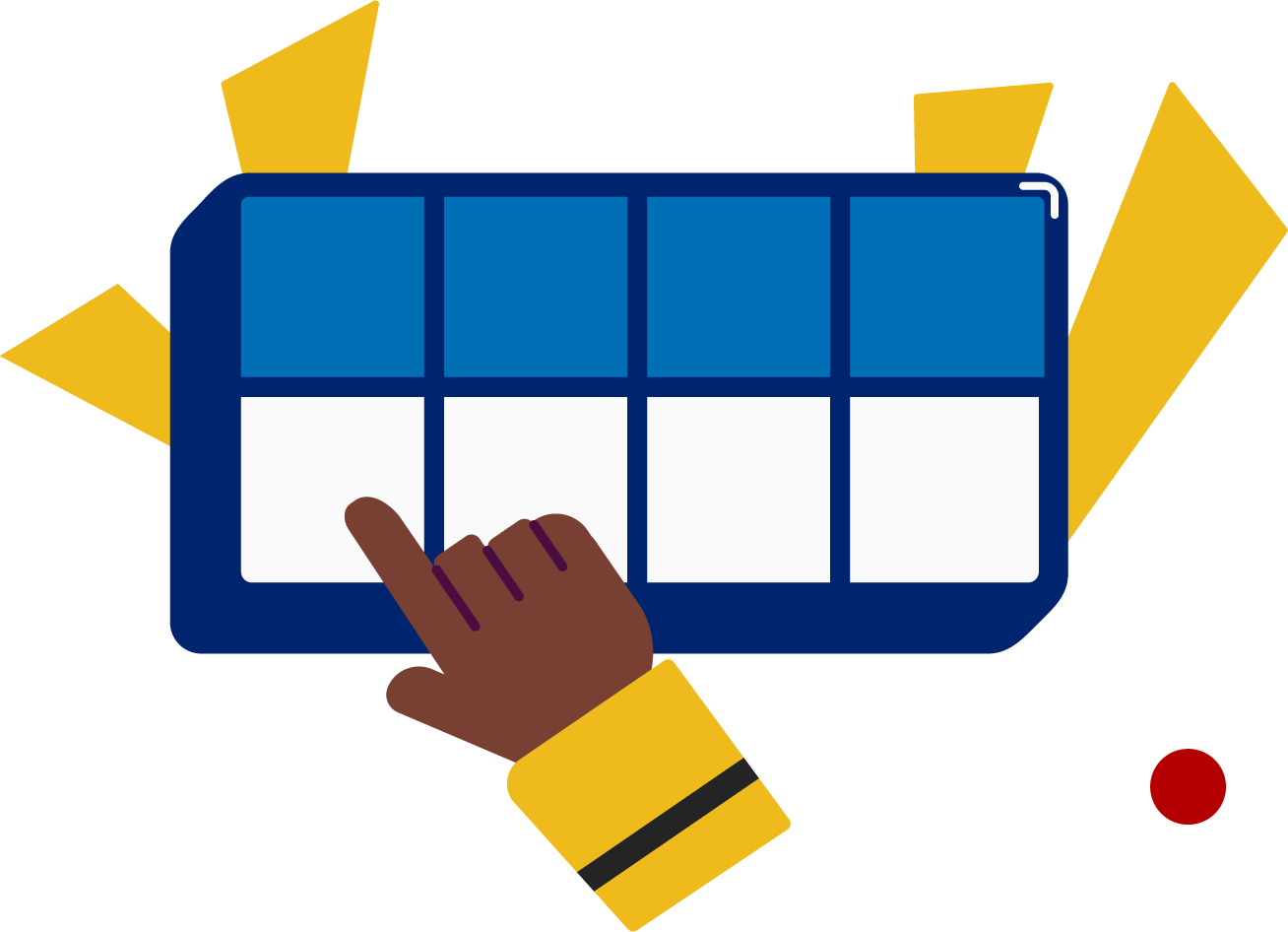 It’s time to decode the sounds in the words!

It’s time to decode the sounds in the words so we can read the words!
[Speaker Notes: See lesson plan for specific instructional guidance.

Decode the Words! 
Say: Decoding is when you break up the sounds in a word and read each sound one at a time. Then you blend the sounds together to read the word! Repeat our chant after me! 
"It's time to decode the sounds in the words! 
It's time to decode the sounds in the words so we can read the words!" 
Do: Say one sentence at a time of the Decode the Words chant and ask the students to repeat after you.
Say: Let's practice decoding the sounds in words today!

Say: We are going to decode the words. Remember, decoding is when you break up the sounds in a word and read each sound one at a time. Then you blend the sounds together to read the word! When we decode the sounds in words, it helps us read the words correctly.
Say: Look at our words for today.
Do: Point to the words.
Say: First, look at the spelling pattern to decide what vowel sound to use. Next, say each sound. Finally, blend the sounds together to read the words.
Do: Partner students.
Say: You and your partner work together to decode these words (pete, here, these). I'll be by to listen. Use your Double Decker Elkonin Boxes.
Do: Listen as students decode the word. Take notes on the students that can accurately articulate the sounds and read the word, and students that may need reteaching and/or additional support.
Say: Excellent work applying our new rule to decoding words today!]
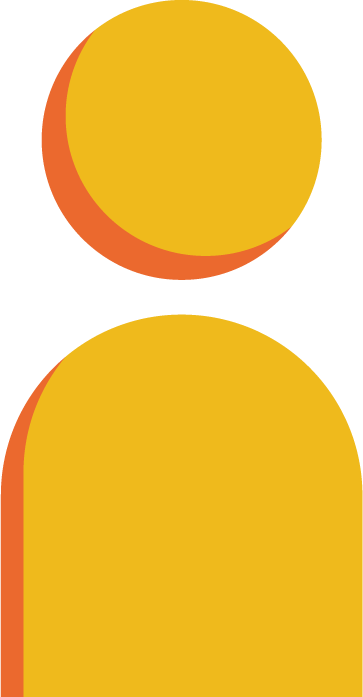 Spell the words
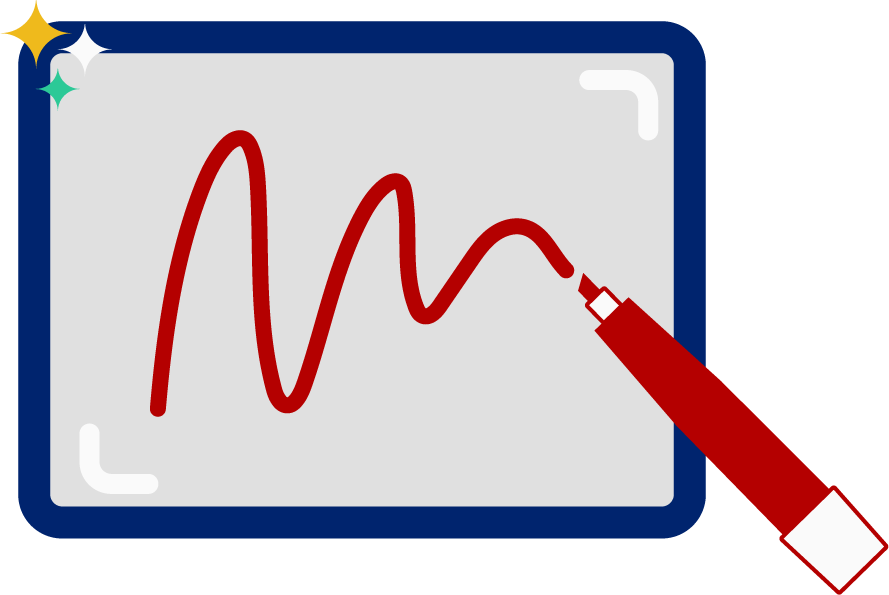 P
e
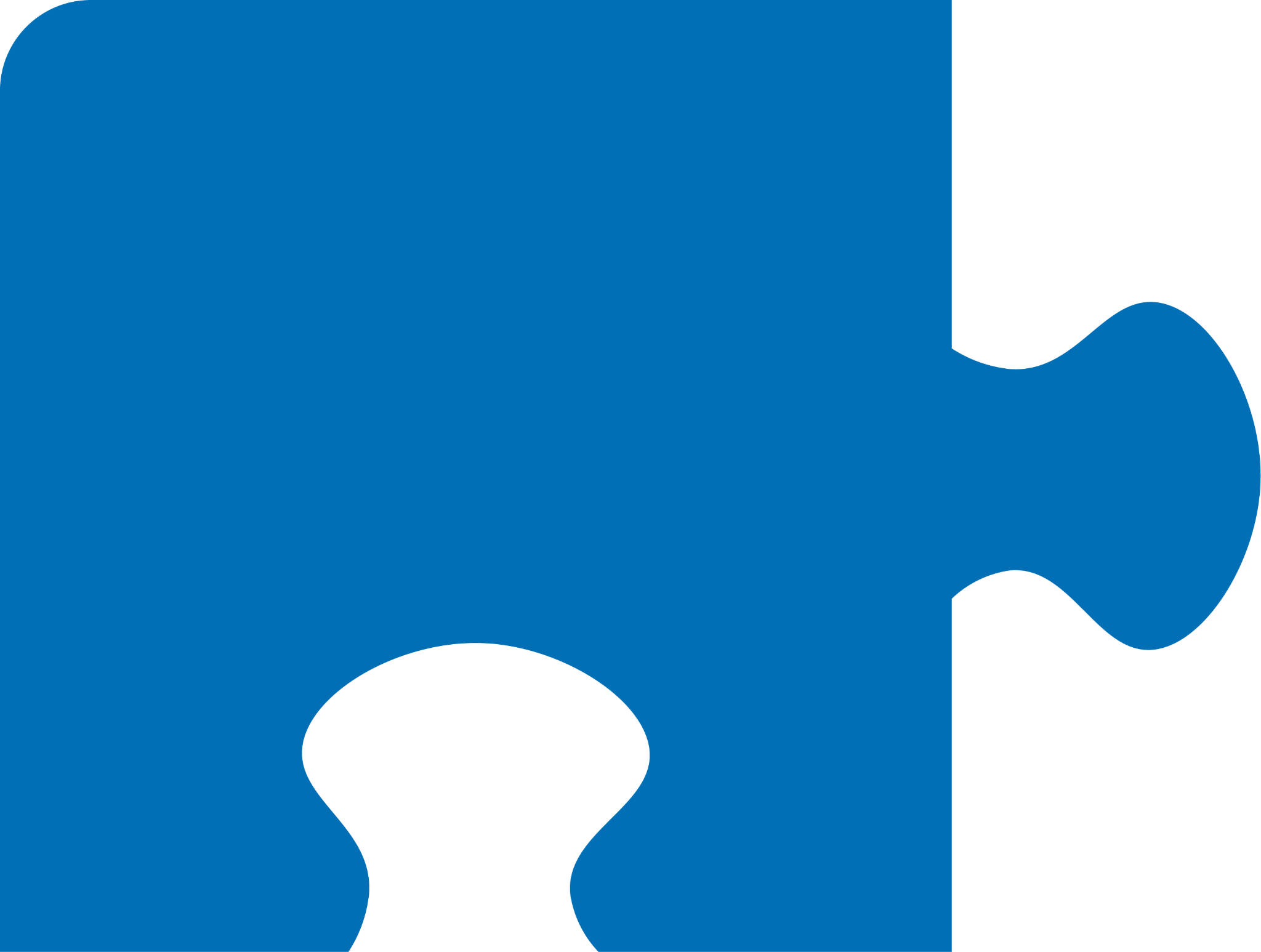 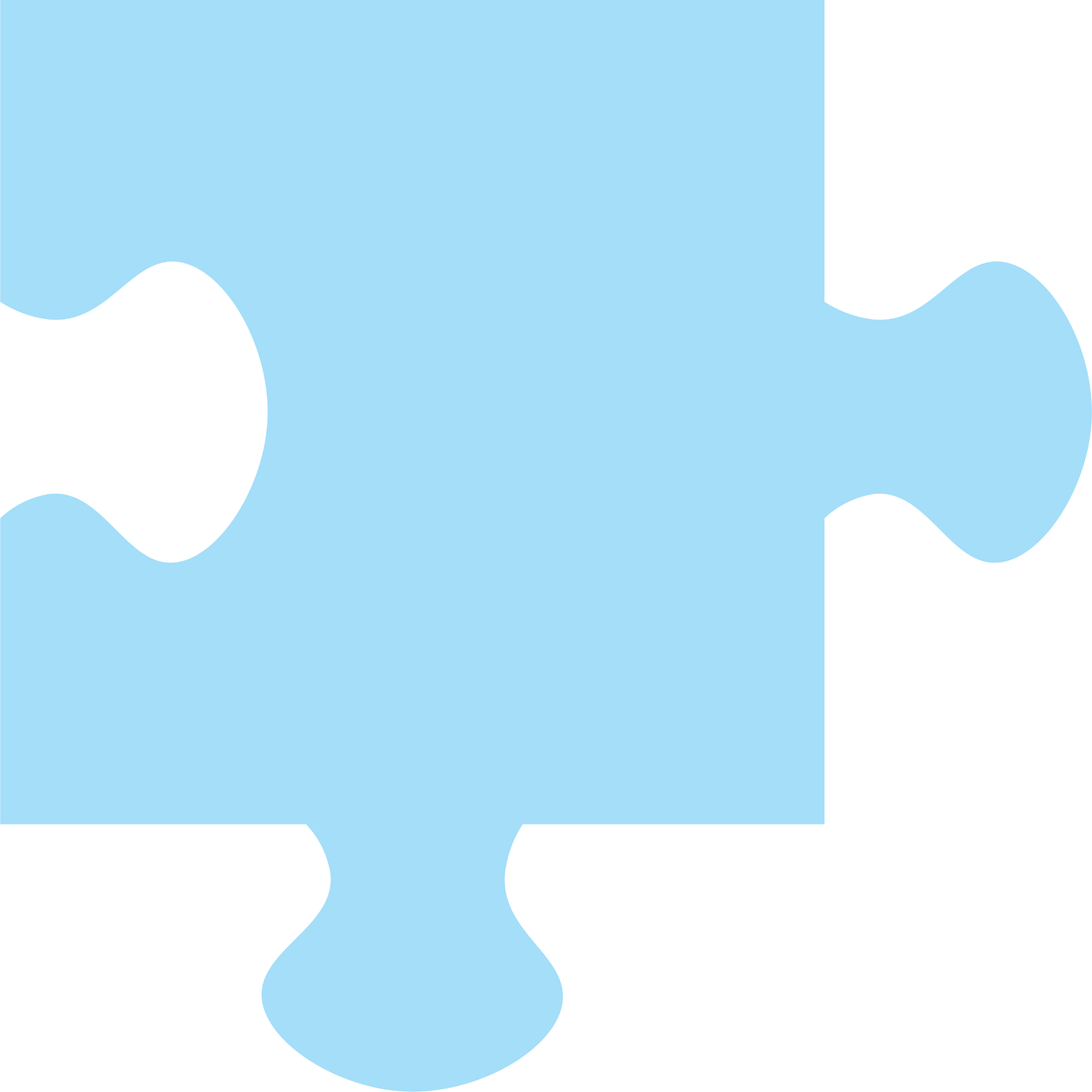 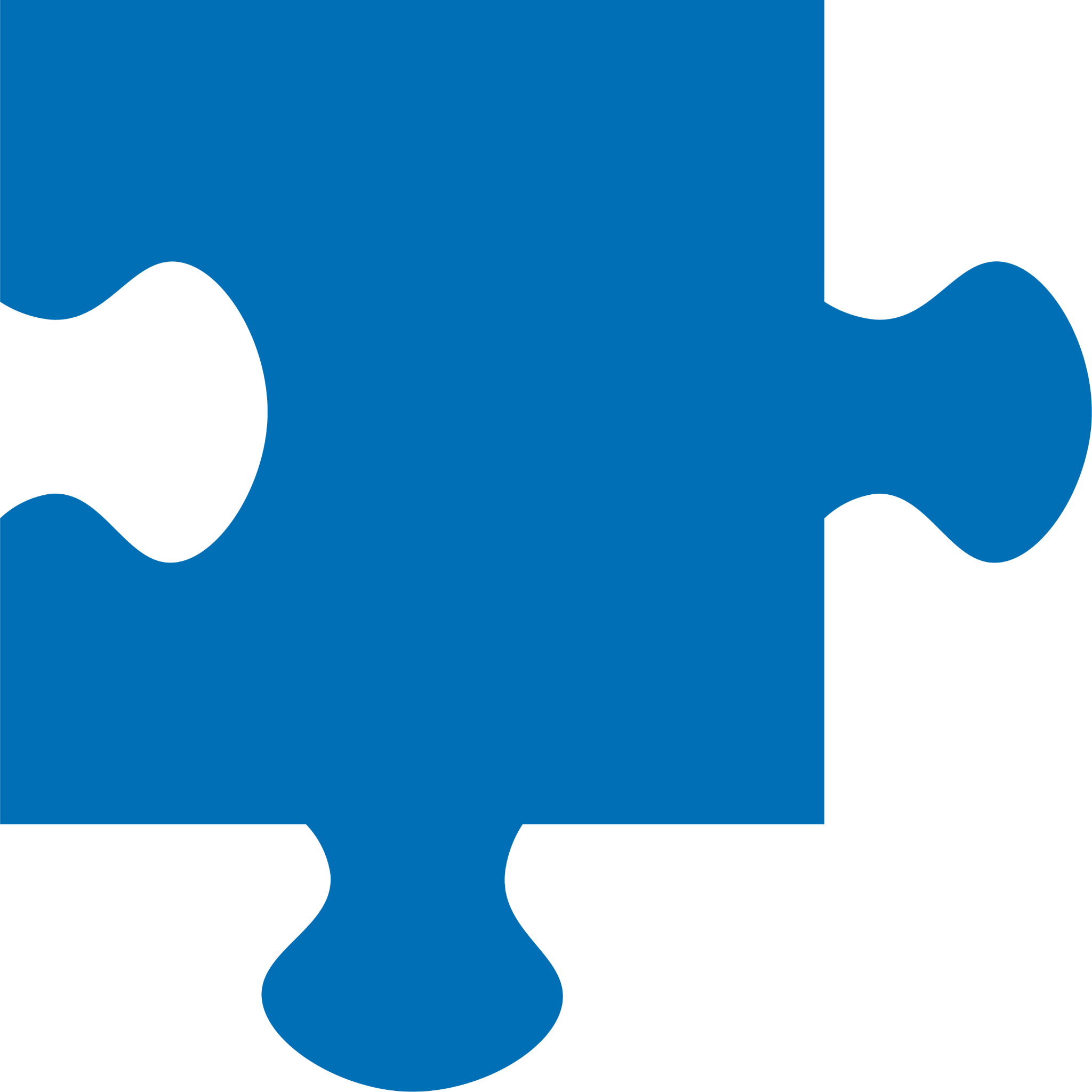 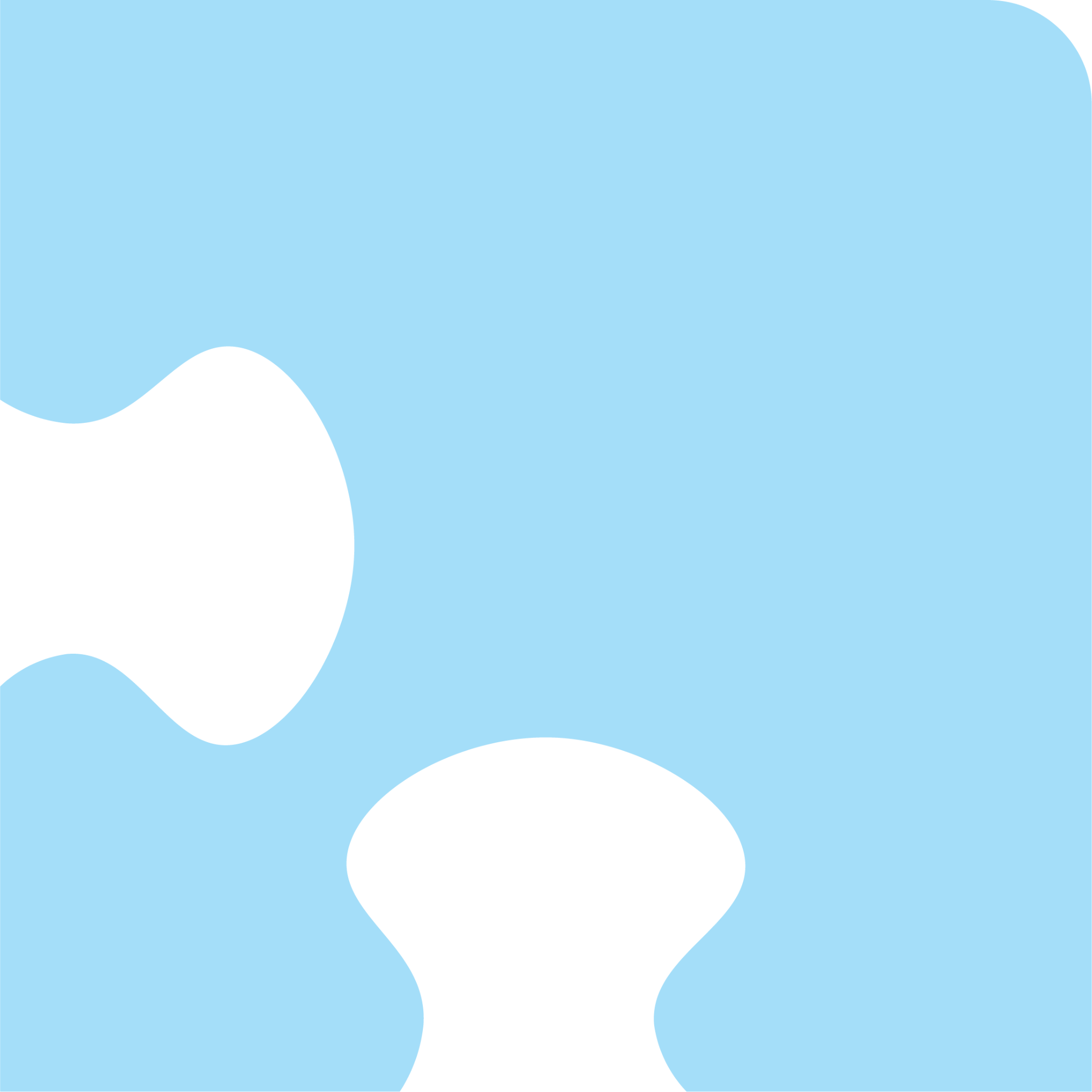 e
t
It’s time to spell the words! 

It’s time to spell the words to show we understand the rule!
[Speaker Notes: See lesson plan for specific instructional guidance.

Spell the Words! 
Say: When we can spell words, it shows that we met the target. When we hear the sounds, we can match the sounds to the correct letters and spell the word! Repeat our chant after me!
"It's time to spell the words! 
It's time to spell the words to show we understand the rule!" 
Do: Say one sentence at a time of the Spell the Words chant and ask the students to repeat after you.
Say: Let's practice spelling words today!

Say: We are going to spell the words. Remember, when we can spell words with the correct rule, it shows that we met the target. When we hear the sounds, we can match the sounds to the correct letters and spell the word! Listen to our words for today. The word is pete. How would we spell the word pete? Let's listen to the sounds and match the sound to the correct letter. The word is "pete". I hear /p/ /e/ /t/. I know that sound for /p/ = p and the sound for /e/ = e. I hear a /t/ sound at the end. We learned that by adding a final bossy e, we can make the long vowel sound. Grab your whiteboards and write the word.
Do: Watch as students spell the word using the letter and sound connections. Take notes on the students that can accurately articulate the sound and spell the word, and students that may need reteaching and/or additional support.
Say: Yes, when we spell the word pete we write the letters p-e-t-e.]
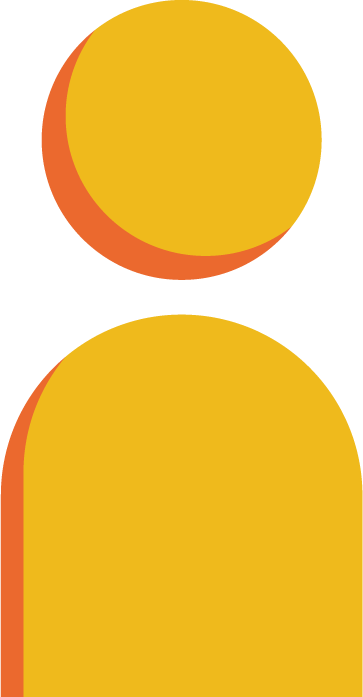 Spell the words
g
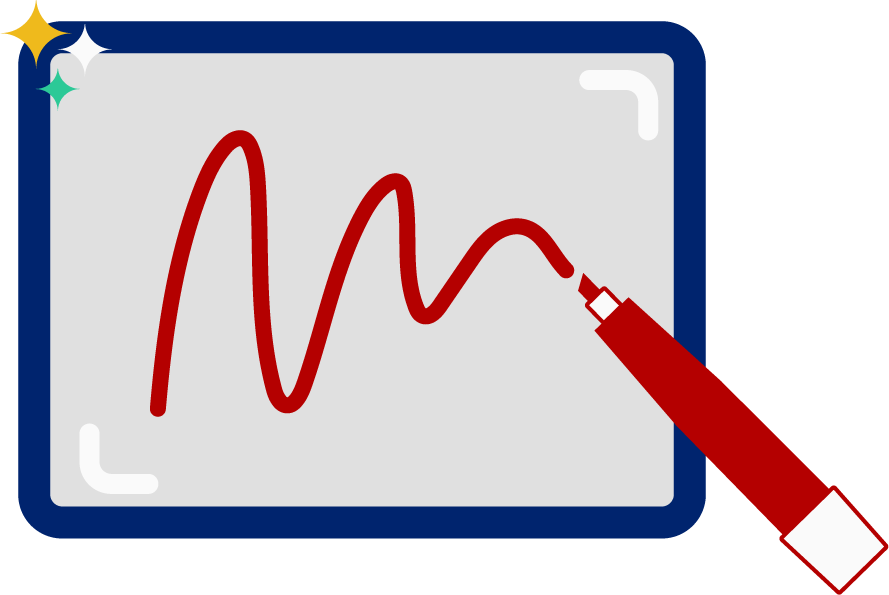 e
e
t
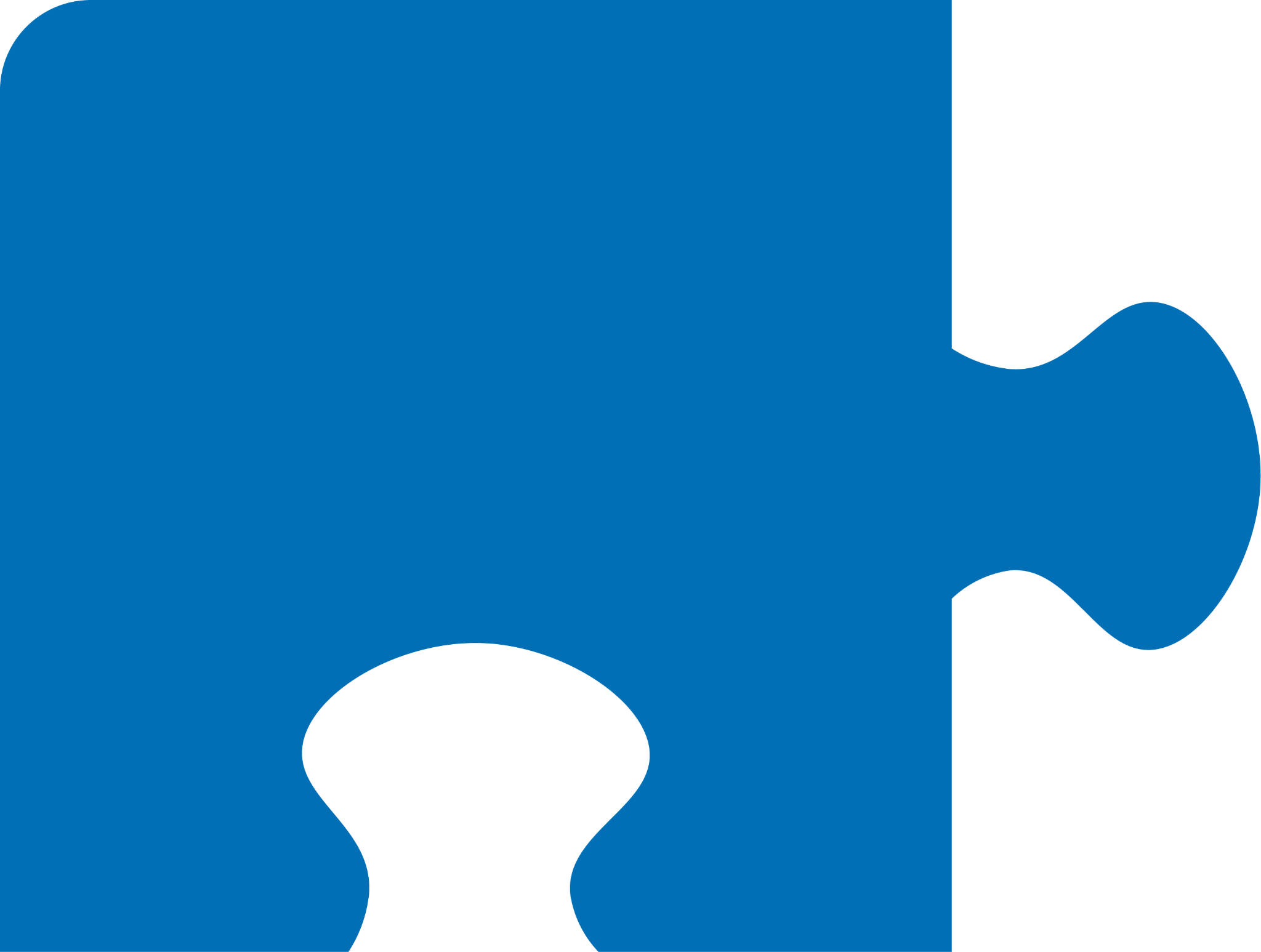 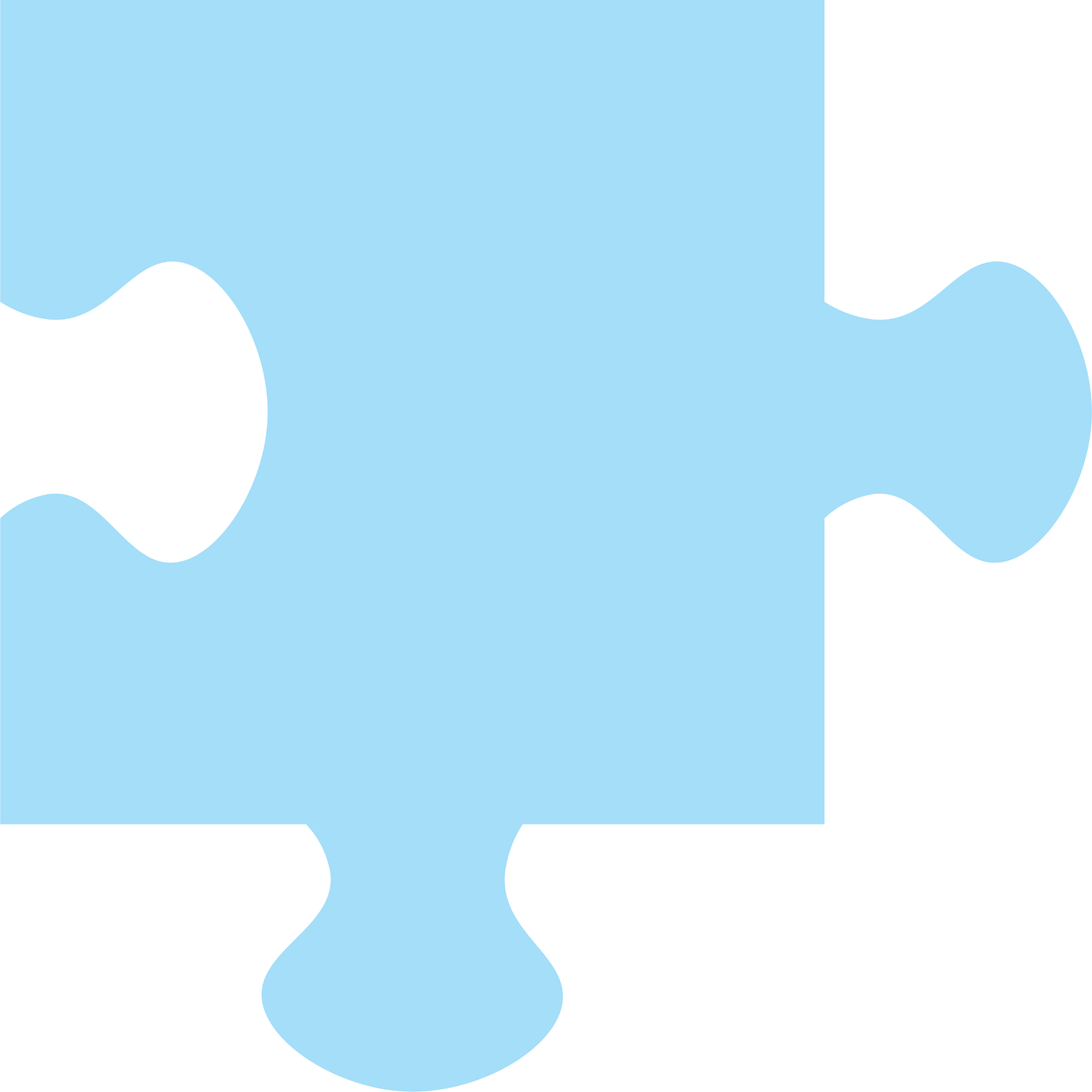 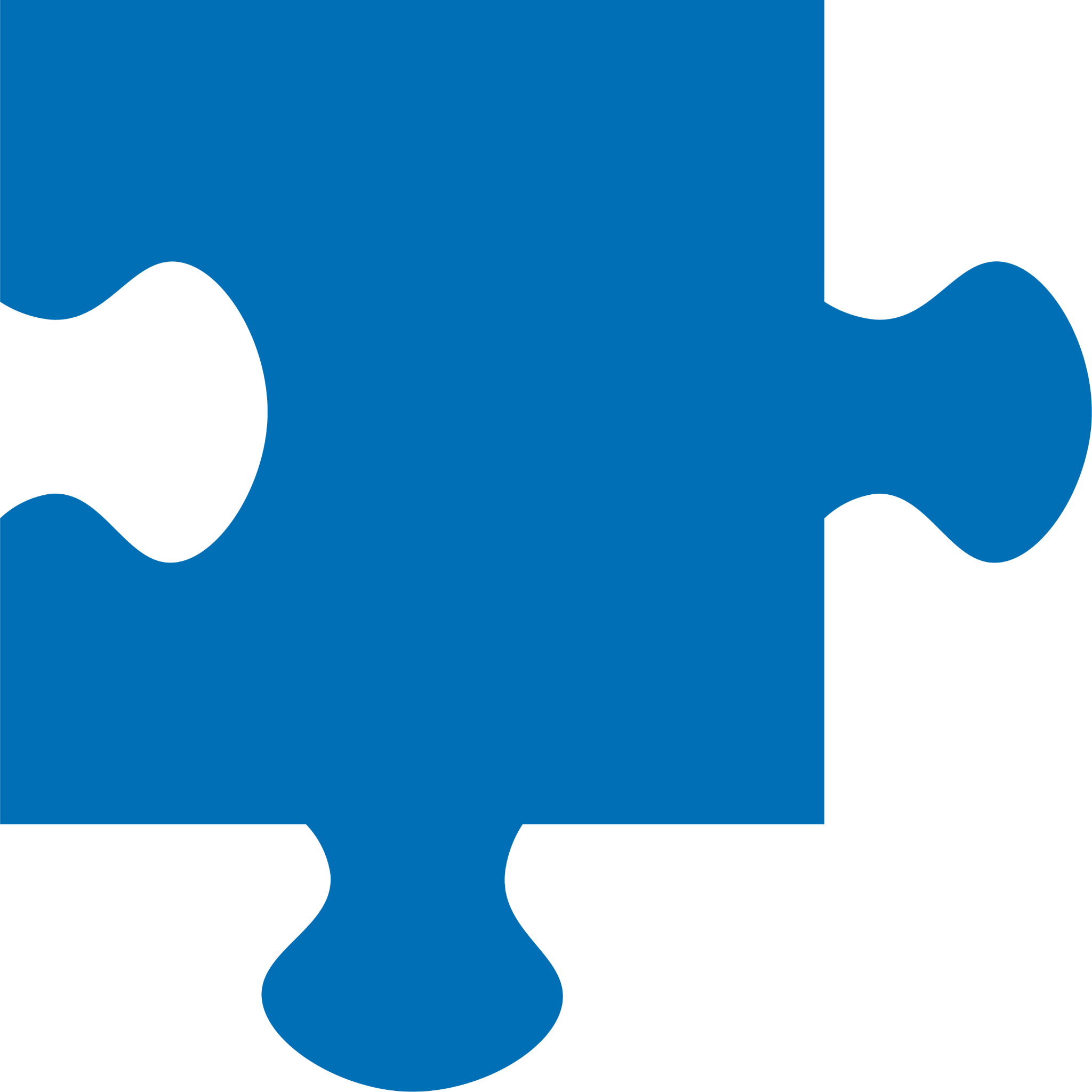 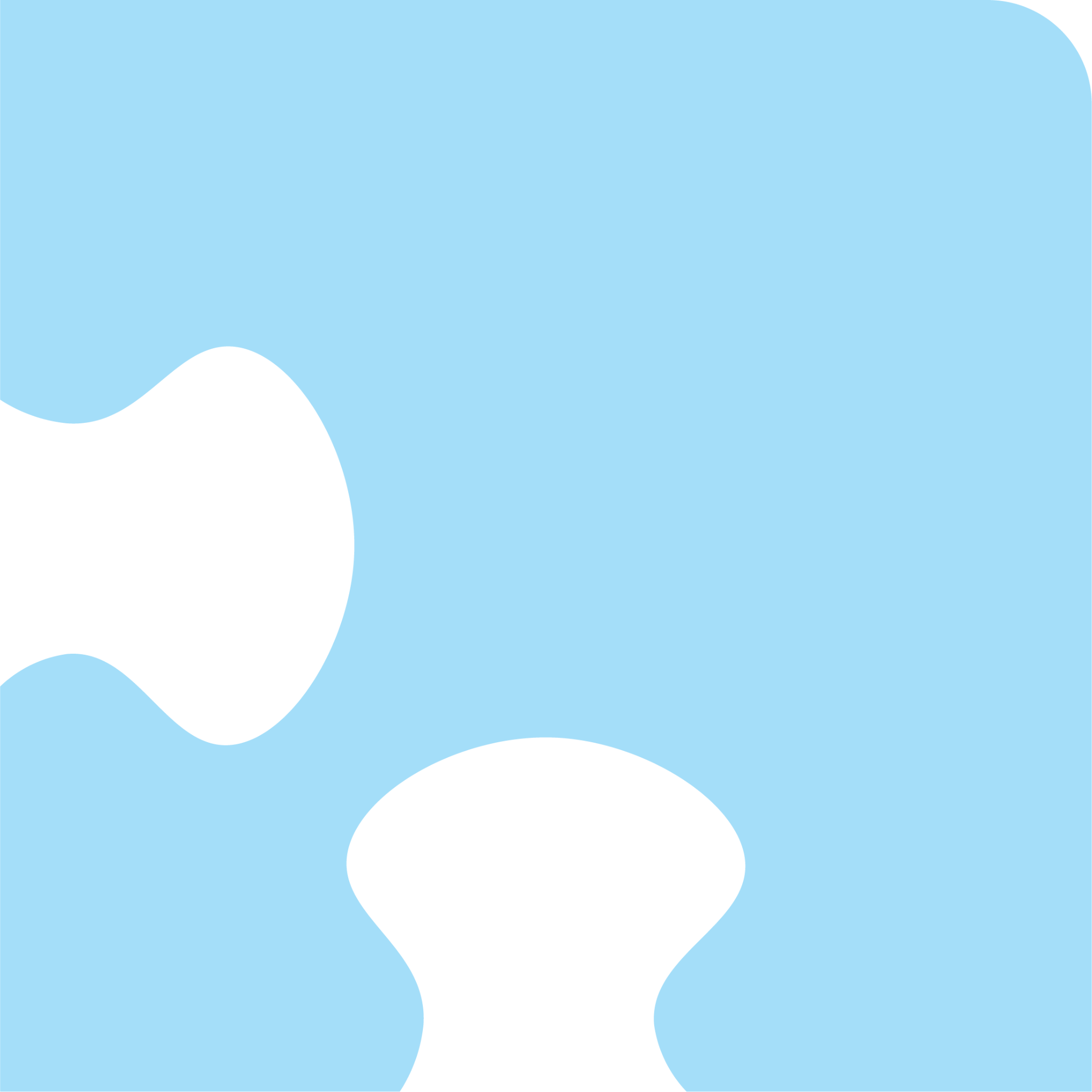 [Speaker Notes: See lesson plan for specific instructional guidance.

Spell the Words!
Say: Now I want to make a new word by changing the beginning consonant sound. What would the pretend word be if we changed the /p/ sound in pete, to the /g/ sound? /g/ /e/ /t/.
Do: Watch as students spell the word using the letter and sound connections. Take notes on the students that can accurately articulate the sound and spell the word, and students that may need reteaching and/or additional support.
Say: Yes, when we change the beginning sound from /p/ in pete to /g/ we write the letters g-e-t-e. The final bossy e makes the e say the long vowel sound. Great thinking! Awesome job spelling words today!]
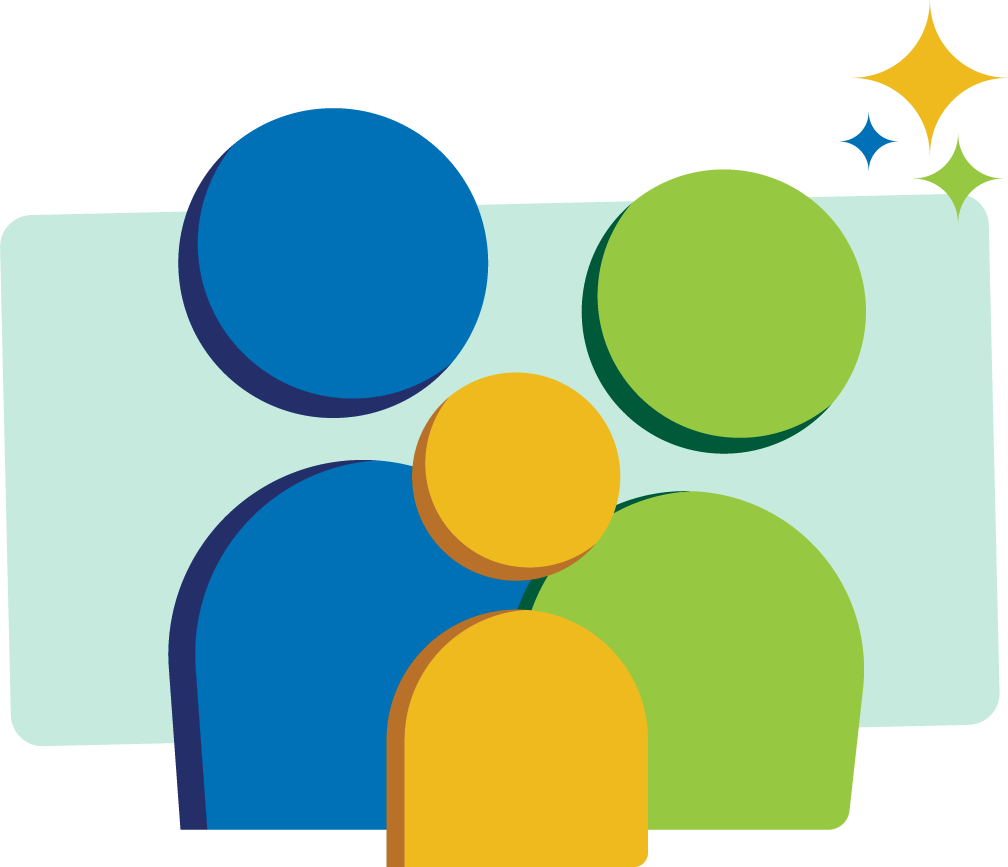 High Frequency Words
water
after
Family Activity
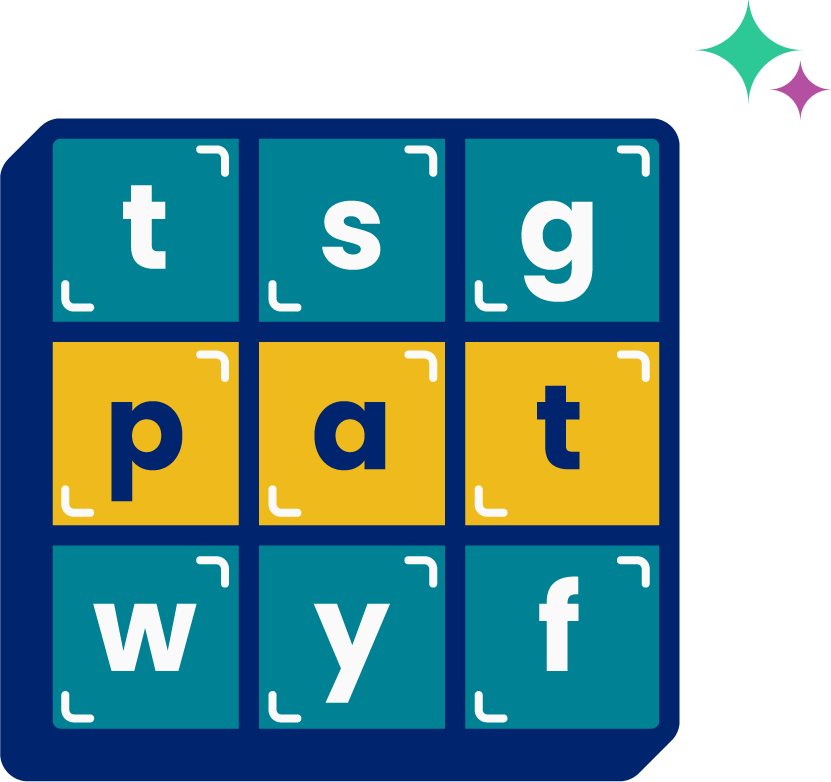 We see high frequency words all the time!

Let’s figure out how to read them!
[Speaker Notes: See lesson plan for specific instructional guidance.

High Frequency Words! 
Say: Some words we can sound out now, some words we'll learn how to sound out later, and some words are rule breakers and we can't sound out. Words that show up a lot in books are called High Frequency Words. Let's learn some! Repeat our chant after me!
"We see high frequency words all the time! 
Let's figure out how to read them!"
Do: Say one sentence at a time of the High Frequency Words chant and ask the students to repeat after you.
Say: Let's read our high frequency words!

Say: Today, we're learning 2 new words that both use e-r to say /er/.
Do: Display the word water.
Say: This word begins with /w/, then the unusual a sound that's a short o, /o/, t says /t/, and finally e-r are a team that say /er/. /w/ /o/ /t/ /er/. Read this word with me. /w/ /o/ /t/ /er/.
Do: Listen to responses.
Say: Yes! "water". I drink water with dinner. Read it again.
Do: Point to water and listen to students read.
Say: Our next word also uses the e-r spelling pattern.
Do: Point to after.
Say: a says /a/ like apple, f says /f/, t says /t/ - so far so good! e-r says /er/ just like it's supposed to. Let's blend it together! /a/ /f/ /t/ /er/ = "after". Blend and read it with me.
Do: Point to the word, blend, and read.
Say: Excellent! Let's read our previous high frequency words!
Do: Point to or hold up all the high frequency words to this point as the students read them.
Say: Excellent work learning 2 new high frequency words today.

water, after]